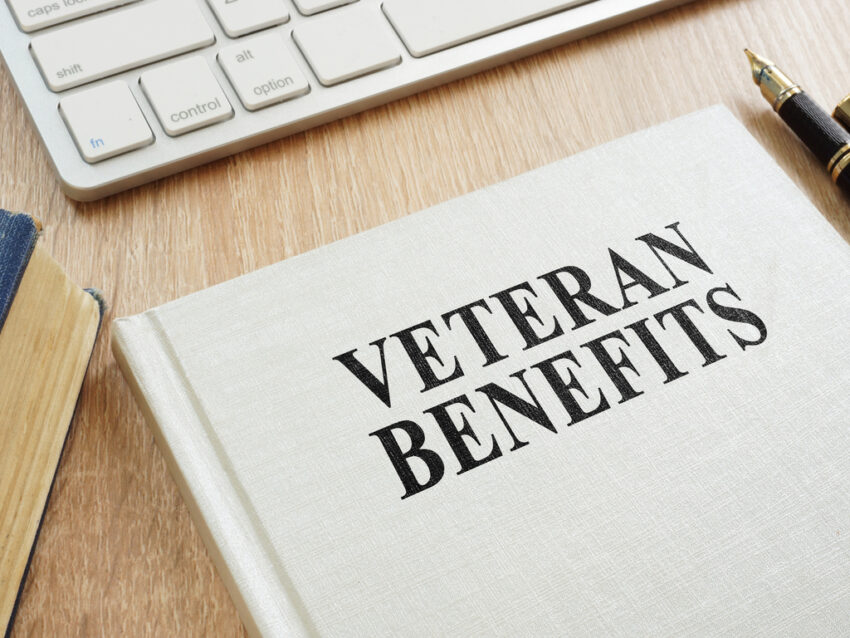 LIFE CYCLE OF A VA CLAIM
Brittany Link- Veteran Benefits Specialist, WDVA
OVERVIEW
VA Disability Claims process 

 VA Appeals process 

Standard VA Claim forms
VA DISABILITY CLAIMS
Compensation - Is a VA entitlement paid to Veterans for injuries, illnesses, and other physical or mental conditions that occur in service or as a result of service.   
Served 24 months active duty (After Sept. 7, 1980), or 180 days active duty(prior to 1980), or 180 days under title 10 activation (Reserve/Nat. Guard)	

Pension-  Is a monthly benefit payment to certain wartime Veterans with financial need, and their survivors.
Served 90 days active duty with 1 day during war period. If entered active duty after Sept. 7, 1980, served at least 24 months or full period for which called.
CHARACTER OF DISCHARGE & WAR TIME SERVICE
Character of Discharge:
War  Time Service:
Acceptable for VA Entitlements 
        - Honorable 
        - General 
        - Under Honorable Conditions 
May be acceptable for VA Entitlements( VA must determine eligibility) 
        - Under Other Than Honorable 
        - Bad Conduct Discharge
A Bar To Benefits
       - Dishonorable
       - Insanity
       - AWOL 180 days- compelling circumstances
World War II - December 7, 1941 – December 31, 1946 
Korean conflict - June 27, 1950 – January 31, 1955
Vietnam era - February 28, 1961 – May 7, 1975 for Veterans who served in the Republic of Vietnam during that period; otherwise August 5, 1964 – May 7, 1975 
Gulf War (August 2, 1990 – through a future date to be set by law or Presidential Proclamation)
DISABILITY COMPENSATION CLAIM
LIFE CYCLE OF A VA CLAIM
There are 8 distinct steps that most claims for disability compensation follow. 

Submit Claim-  Local VSO, CVSO, VARO,VAMC, VA.gov,Mail

  1. VA Receives Claim

It typically takes 30-60 days from submittal for the VA to upload your claim into their system 

  2. Under Review

Claim has been assigned to a Veterans Service Representative (VSR) and is being reviewed to determine if additional evidence is needed.  If additional evidence is not needed, claim moves to step 5- Preparation for Decision
CONTINUED…
3. Gathering of Evidence

VSR will request evidence from required sources VA Duty to Assist-  NPRC, DOD, VAMC
Veterans Duty-  Lay/Buddy statements, Private medical records, any evidence Veteran may have. 
C&P exams are scheduled 

4. Review of Evidence

VSR determines if a decision can be made. If more evidence is needed, your claim goes back to gathering of evidence.
CONTINUED…
5. Decision Preparation

 VSR routes claim to a Rating Veterans Service Representative (RVSR) for review. 

6. Pending Decision Approval

The RVSR makes a decision and final award approval decision after reviewing all evidence.  
  At this point of more evidence is required, the claim will be sent back for   more  information or evidence, this is called Deferred for further development.
CONTINUED…
7. Preparation for Notification 

After deciding the claim, a Senior Veterans Service Representative (SVSR) reviews the completed documents, then authorizes release of the award letter and payment.

8. Complete
 
The VA sends the decision packet by U.S Mail. The packet includes details of the decision, the award and what to do if you disagree with their decision.
CONTINUED…
How long does this process take? 
	
The length of time it takes to complete a claim depends on several factors such as:
Type of claim filed 
Complexity of your disability(ies)
Number of disabilities filed
Available evidence
APPEALS PROCESS
Veteran has one year from date of decision to file an Appeal. 

Appeals Modernization- VA’s new appeal process, effective 02/14/2019

Legacy Appeals- Decisions made prior to February 2019 can Opt-in to the new appeals modernization process when they receive a Statement of the Case (SOC) or Supplemental Statement of the Case (SSOC)
STANDARD VA FORMS
21-0966: Intent to File (holds effective date of claim up to one year)
21-526ez: Formal Compensation Claim & Increase Claims
21p-527ez: Formal Pension Claim
21p-534ez: Survivors Benefits (Survivors Pension, DIC, Accrued Benefits)
20-0095: Decision Review Request: Supplemental Claim  (Appeal, Reopen) 
20-0996: Decision Review Request: Higher- Level Review 
VA Form 10182: Decision Review Request: Board Appeal (Notice of Disagreement) 

*VA Forms- https://www.va.gov/vaforms/search_action.asp 
	Can search by Form Number or Keyword
RESOURCES
VA Benefits- https://www.benefits.va.gov/compensation/

VA Benefits Fact Sheets- https://www.benefits.va.gov/benefits/factsheets.asp

VA Appeals- https://benefits.va.gov/benefits/appeals.asp

Access & Manage your VA Benefits- https://www.va.gov/

Washington Department of Veterans Affairs- https://www.dva.wa.gov/